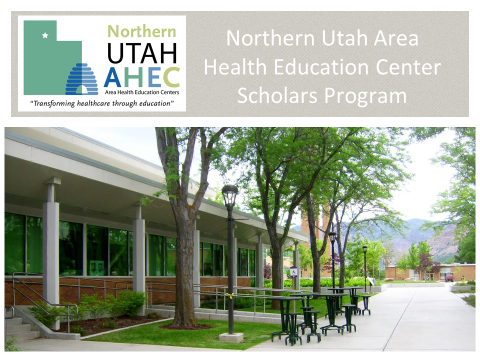 Fred HendersonNUAHEC Director
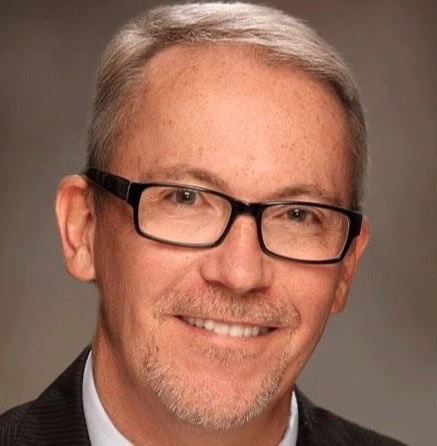 Oversees EVERYTHING!
Teaches Classroom Component
Program Managers
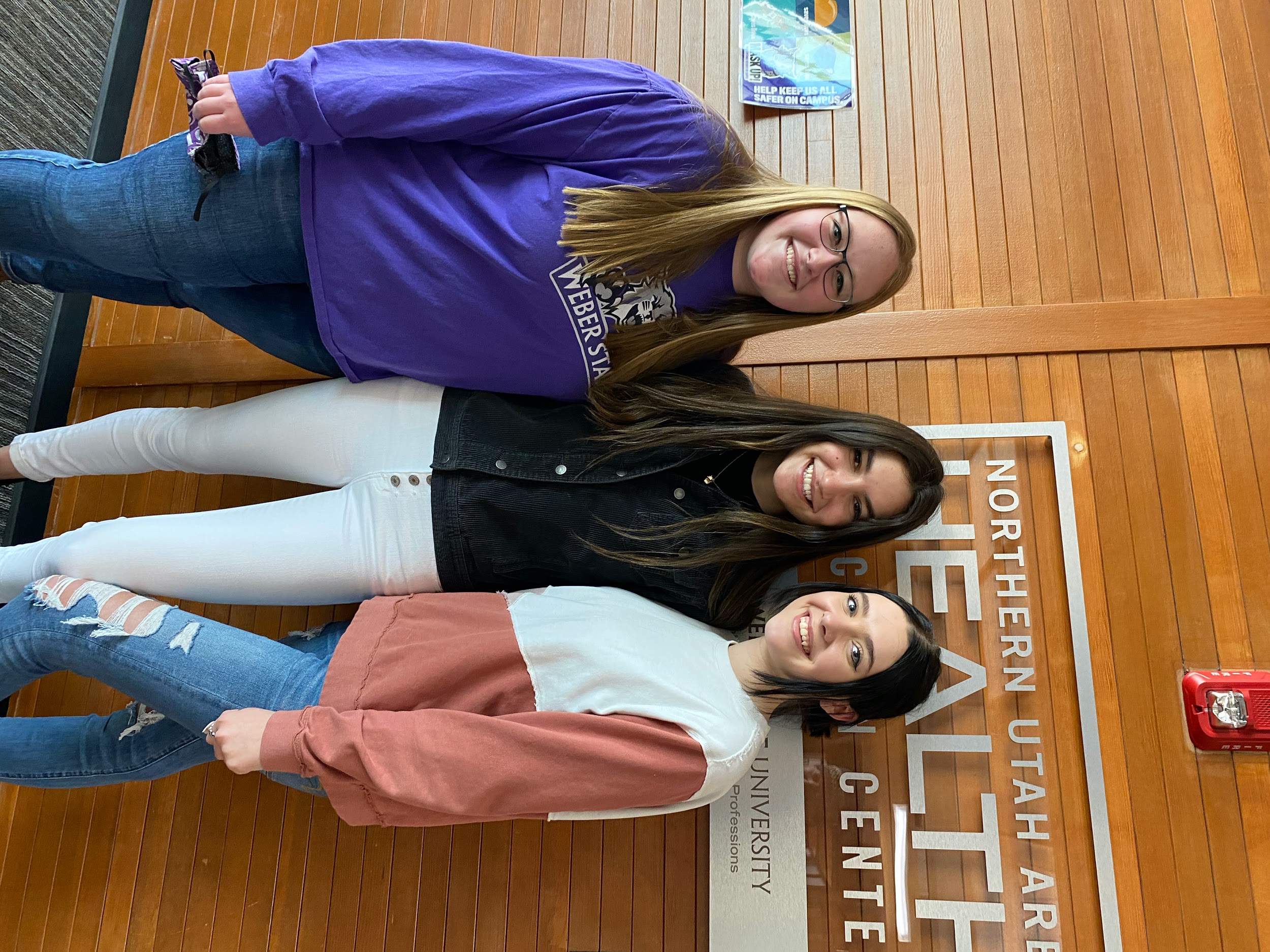 WSD Senior Manager:          DSD Senior Manager:
Sydney Carlson                        Keely Brinn

Program Manager                 Program Manager
Madelyn Terry                         Aliya Newman

Technology Manager
Darren Skidmore
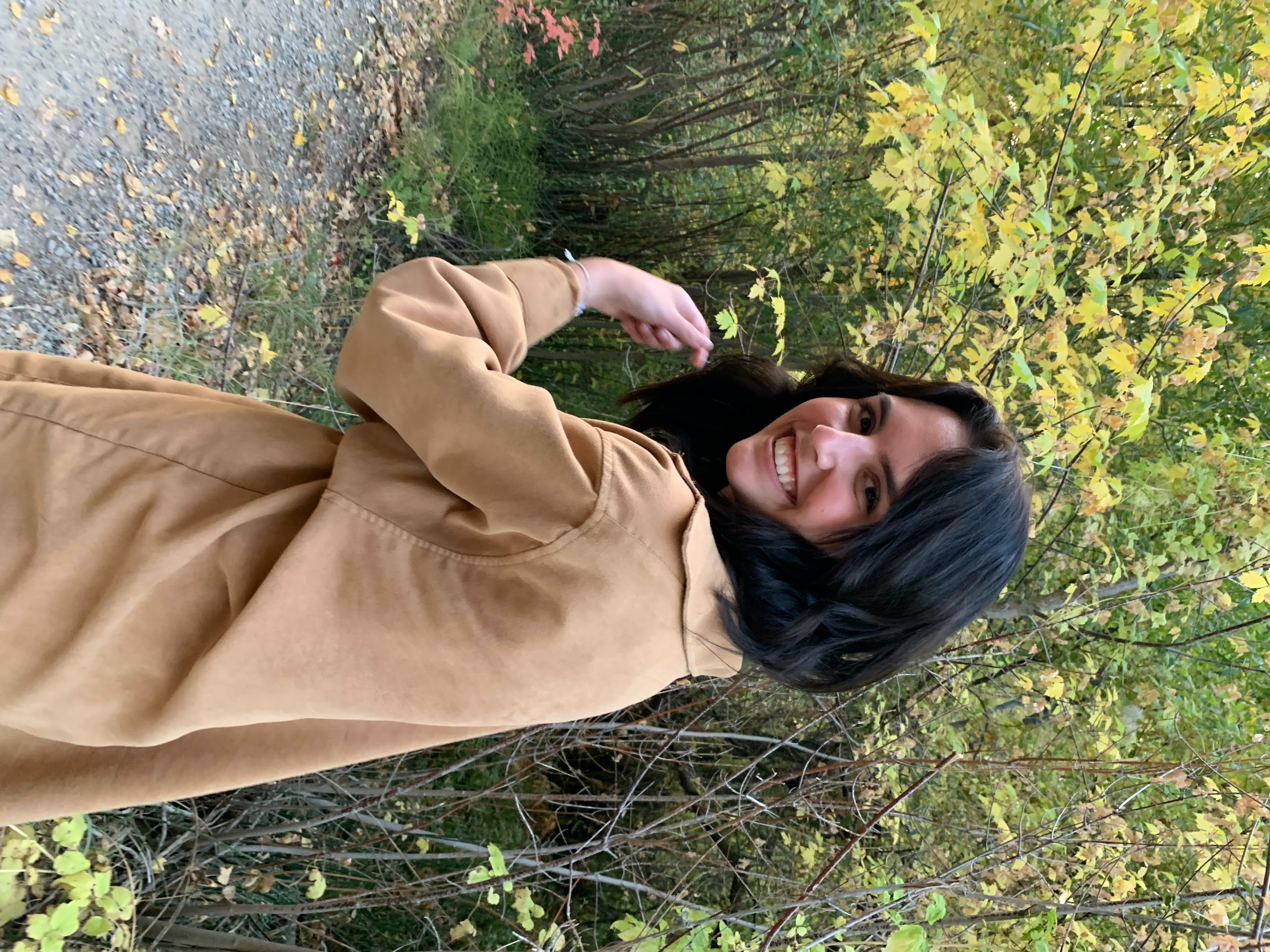 Aides in coordinating DSD and WSD classes

Provides office with entertainment
-The Elevator Pitch-
Our Vision 
Work with AEC, SUAHEC, and CRAHEC
Help underserved rural and urban areas in the healthcare system
Our Mission
Help current and future scholars.
Improve
Geography 
Demographic
Health Systems
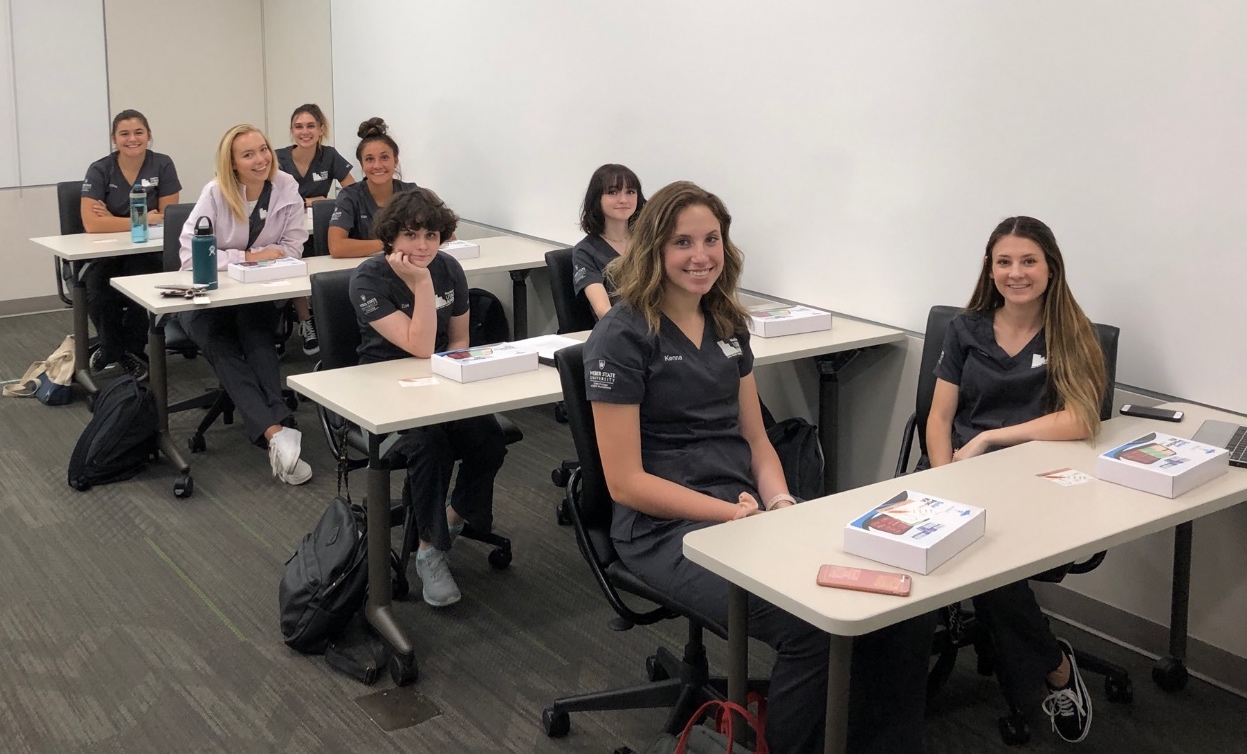 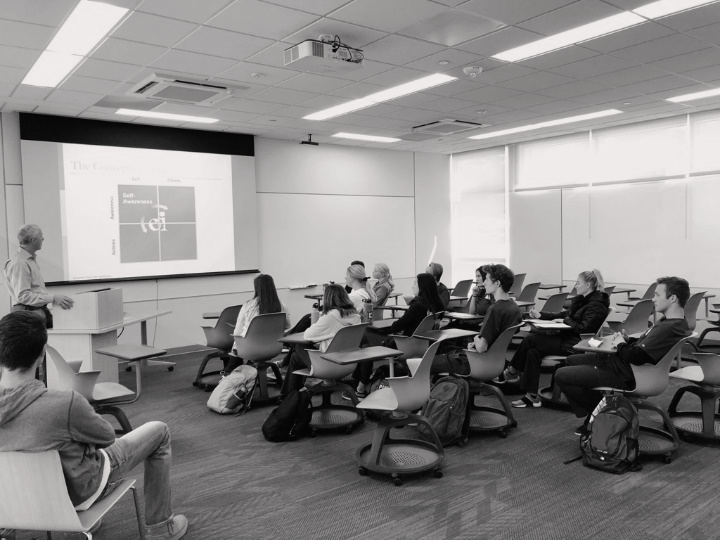 - Classroom -
HTHS 1103 Introduction to Health Careers and Care in a Diverse Society
Libs 2904

Concurrent Enrollment Credit 
4 credit hours
Two class, one per semester
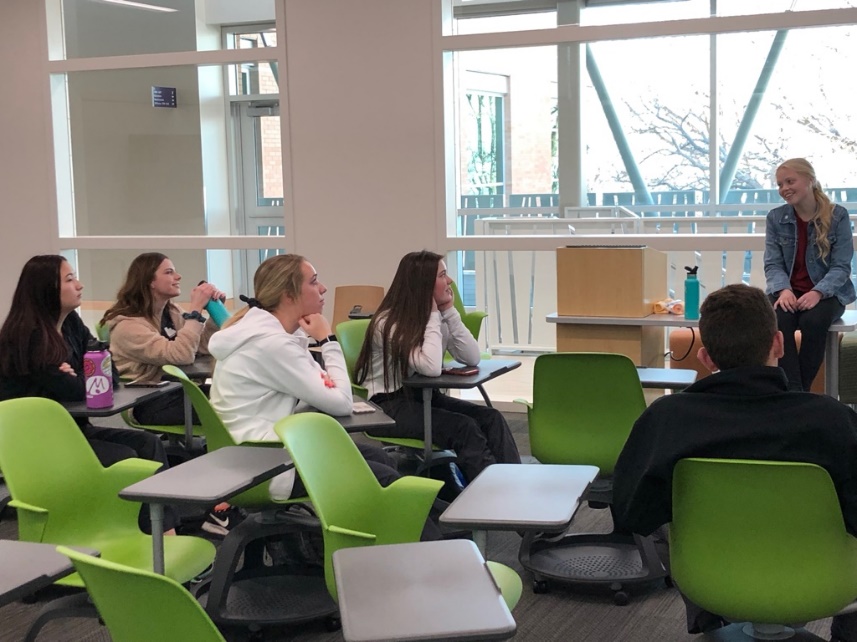 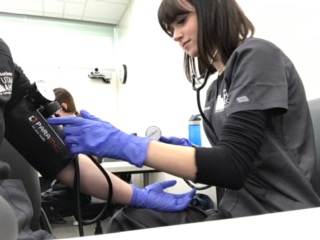 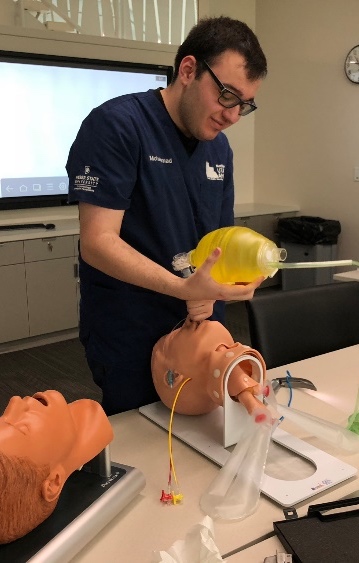 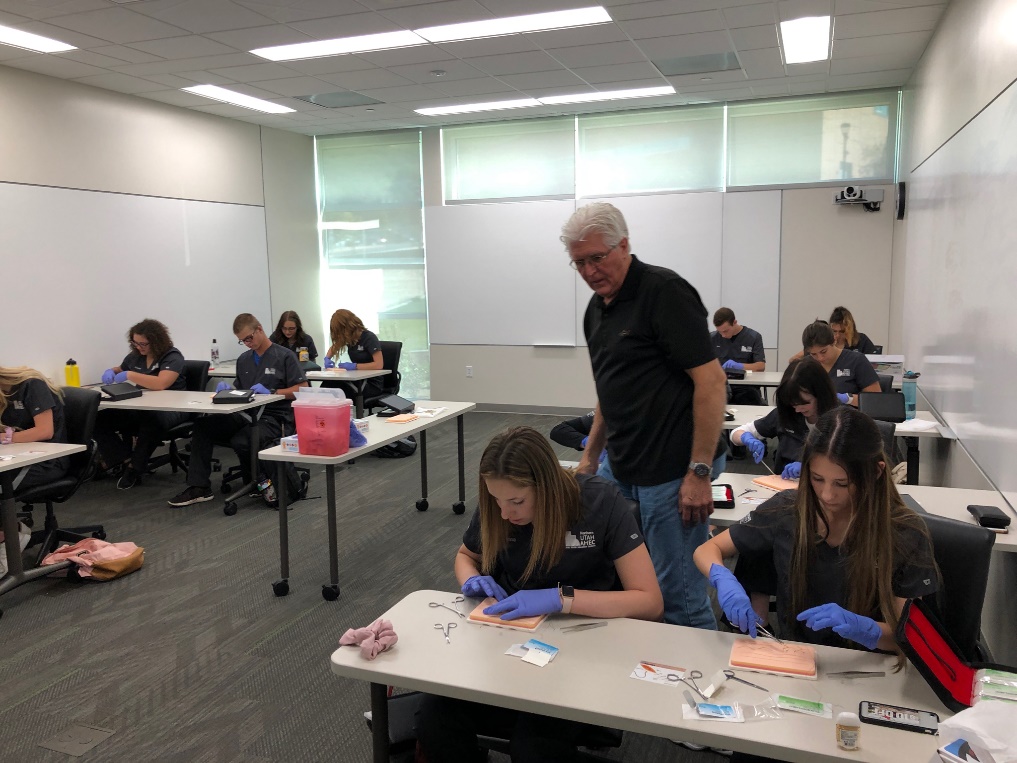 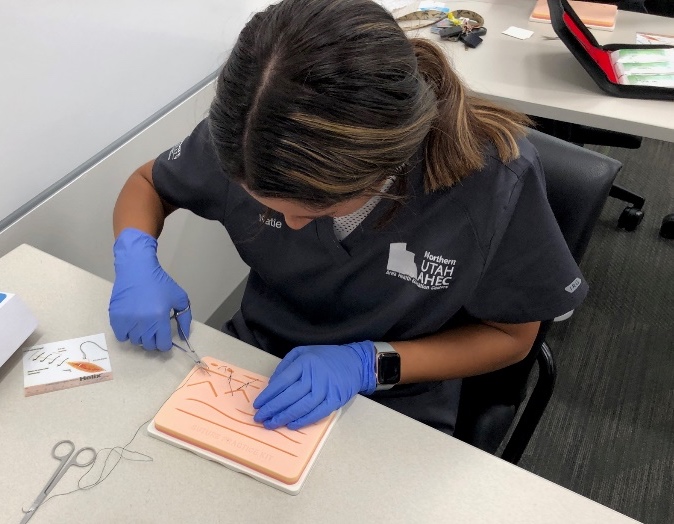 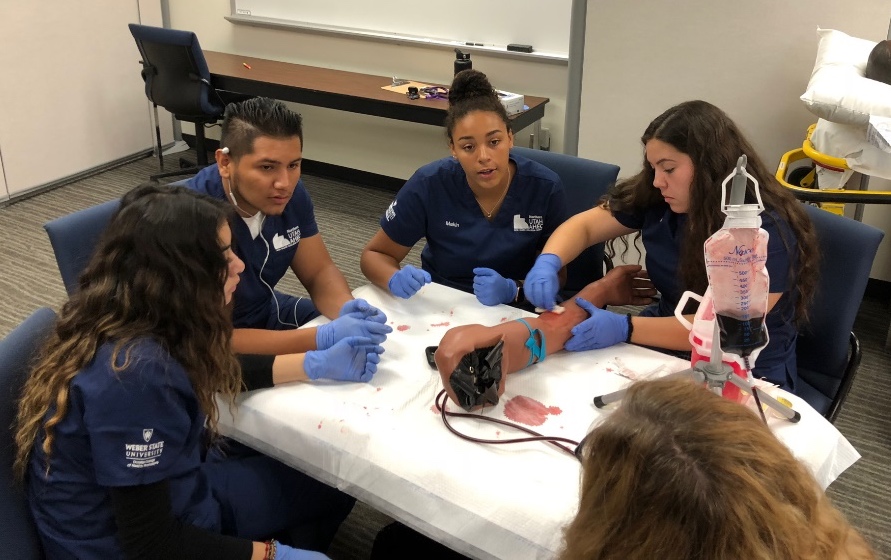 - Skills -
Vital Signs
Suturing
Intubation
IVs
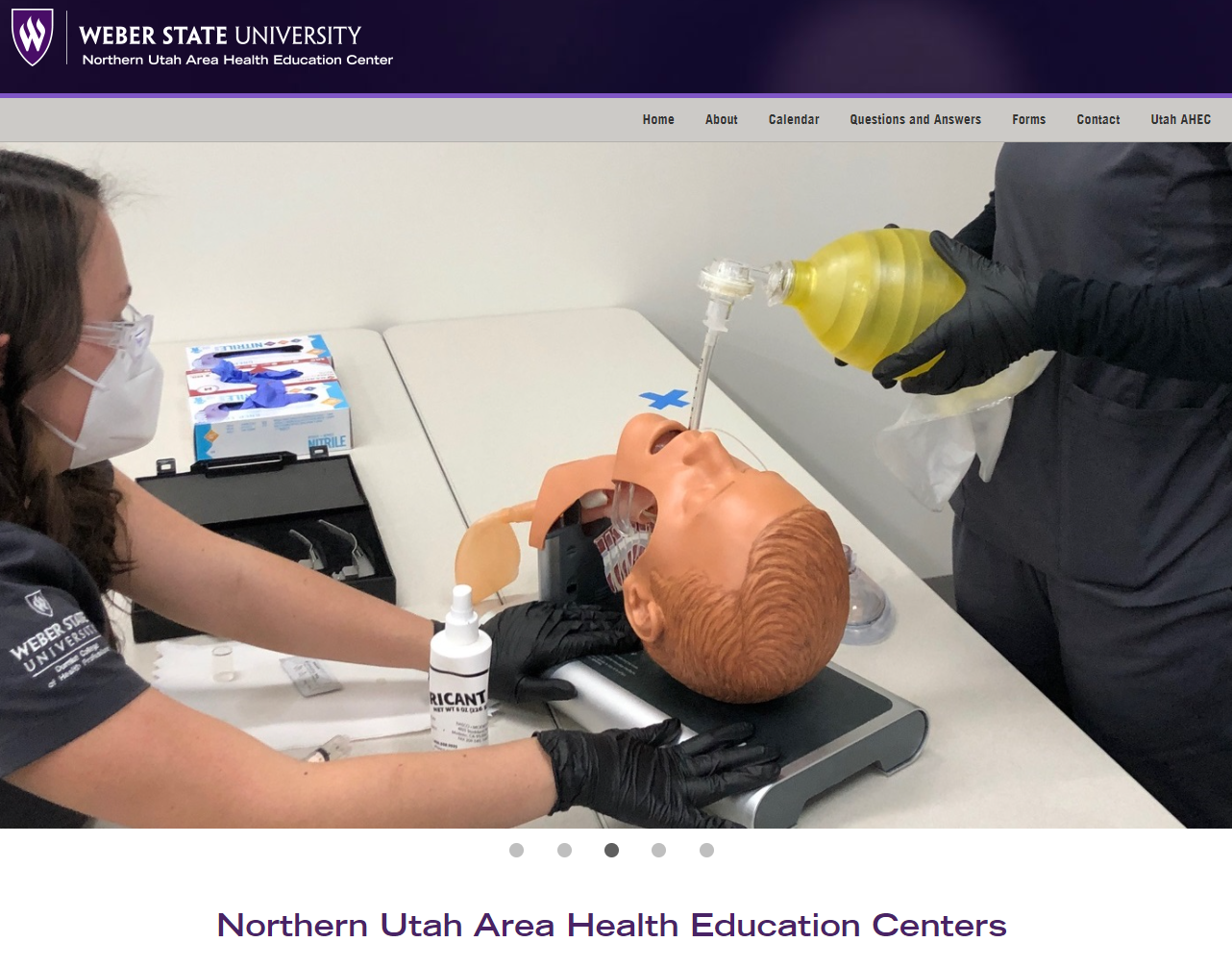 Skills Slideshow
https://weber.edu/NUAHEC

One of three random slideshows will be chosen upon loading the page!
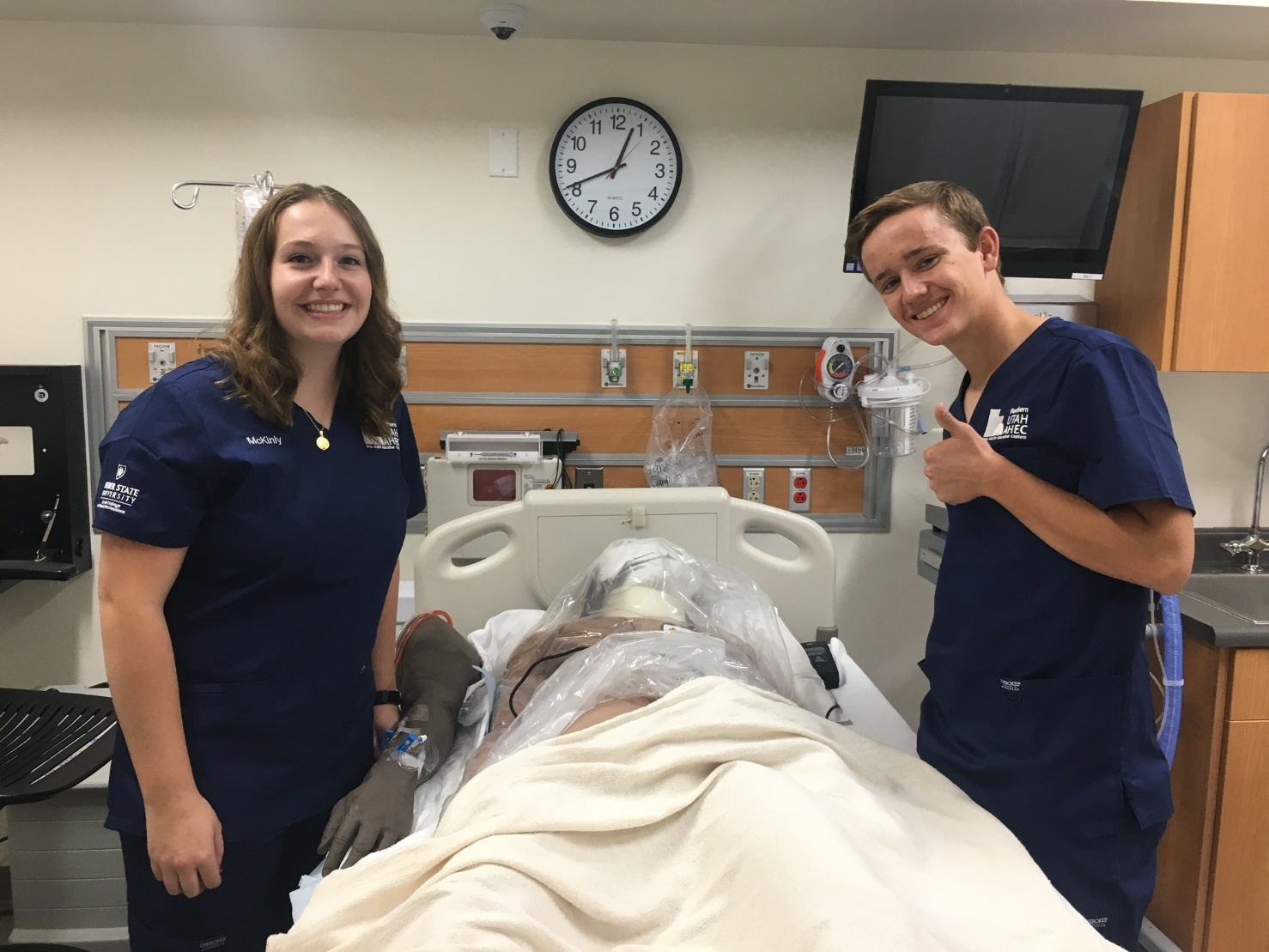 - Job Shadow-
Several Health Fields 
All aspects of the clinics 
Cardiology
Calton/Harrison
Endocrinology
Ear Nose Throat
General Surgery
Internal Medicine
OBGYN
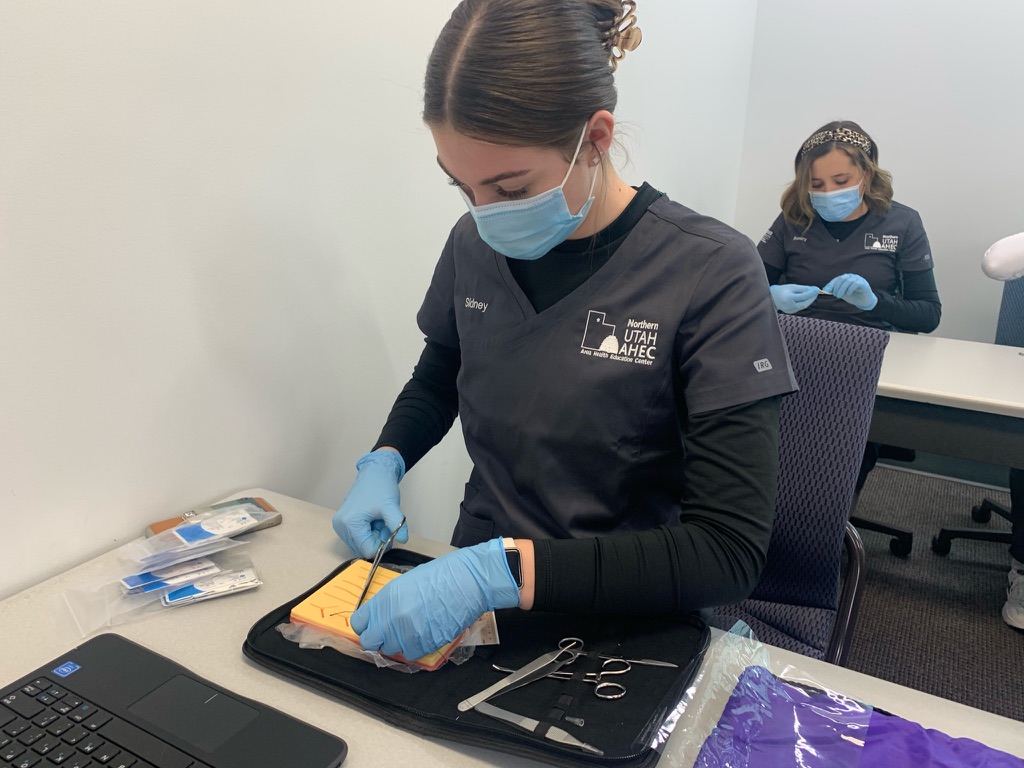 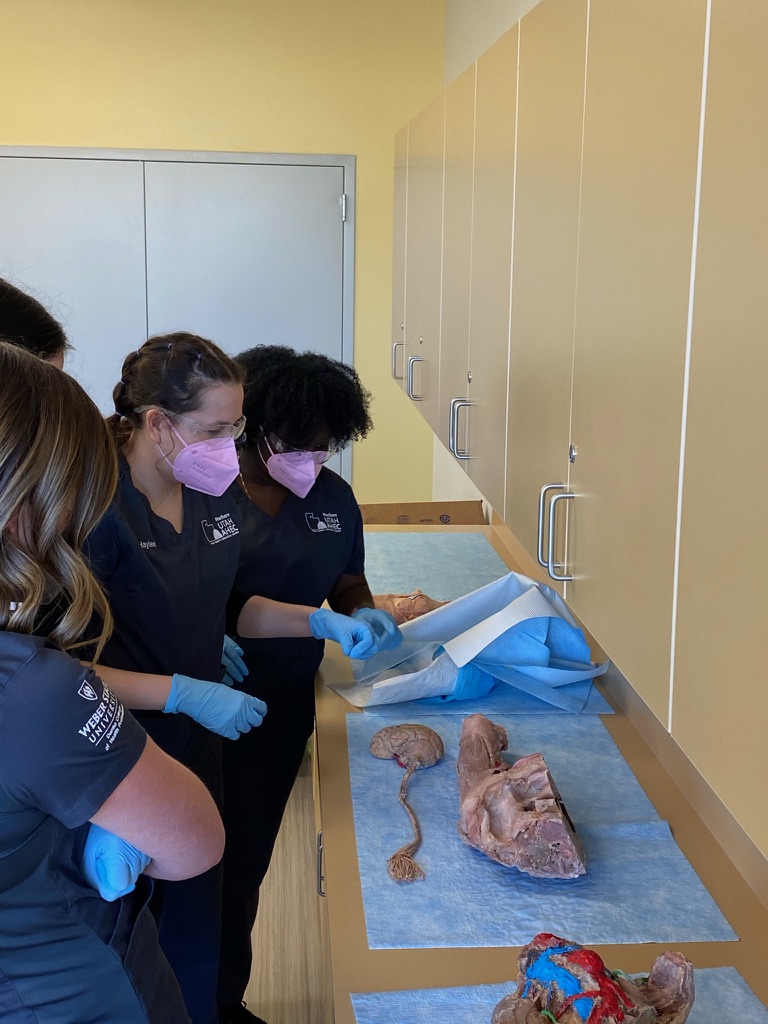 Northridge Scholars
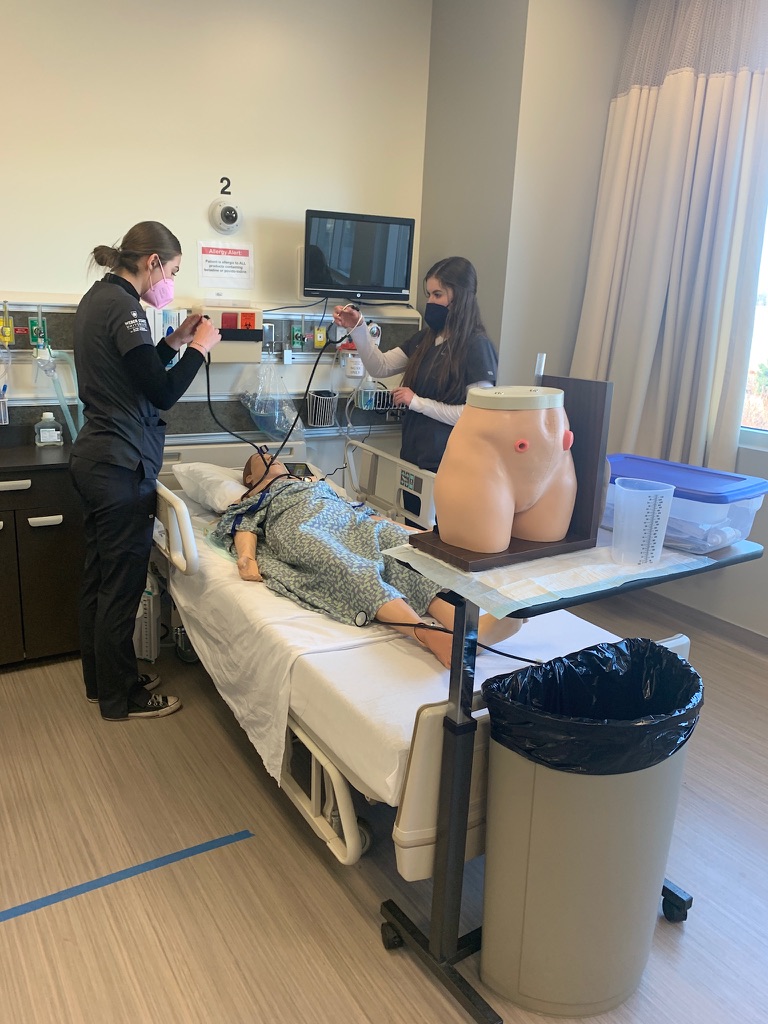 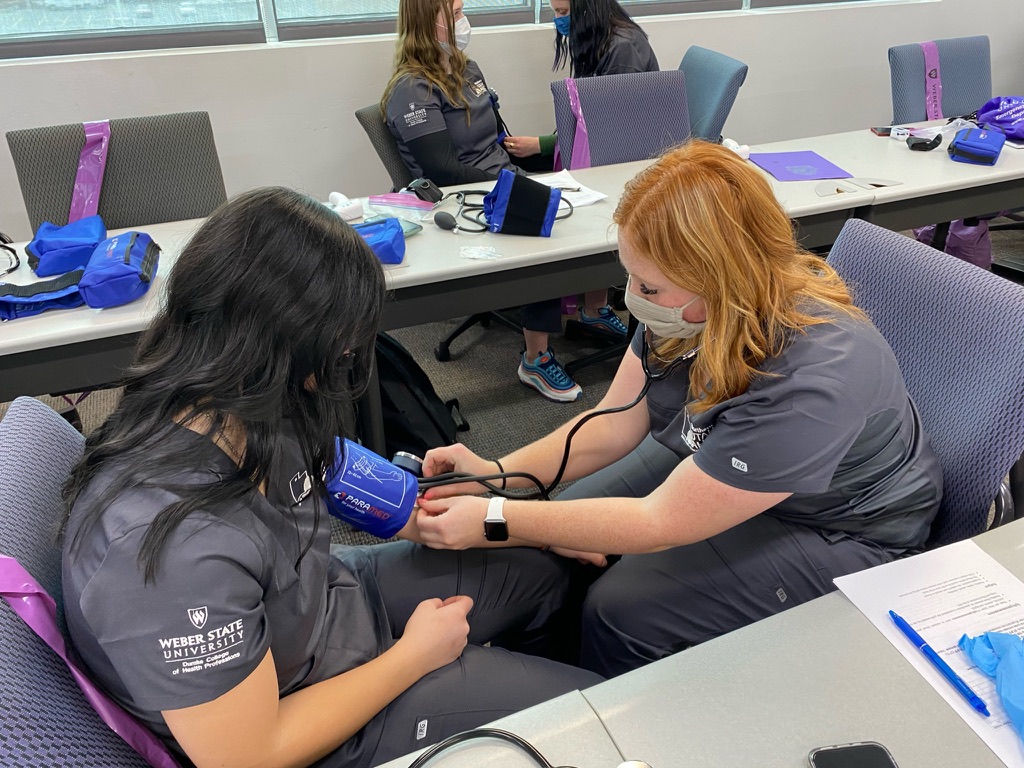 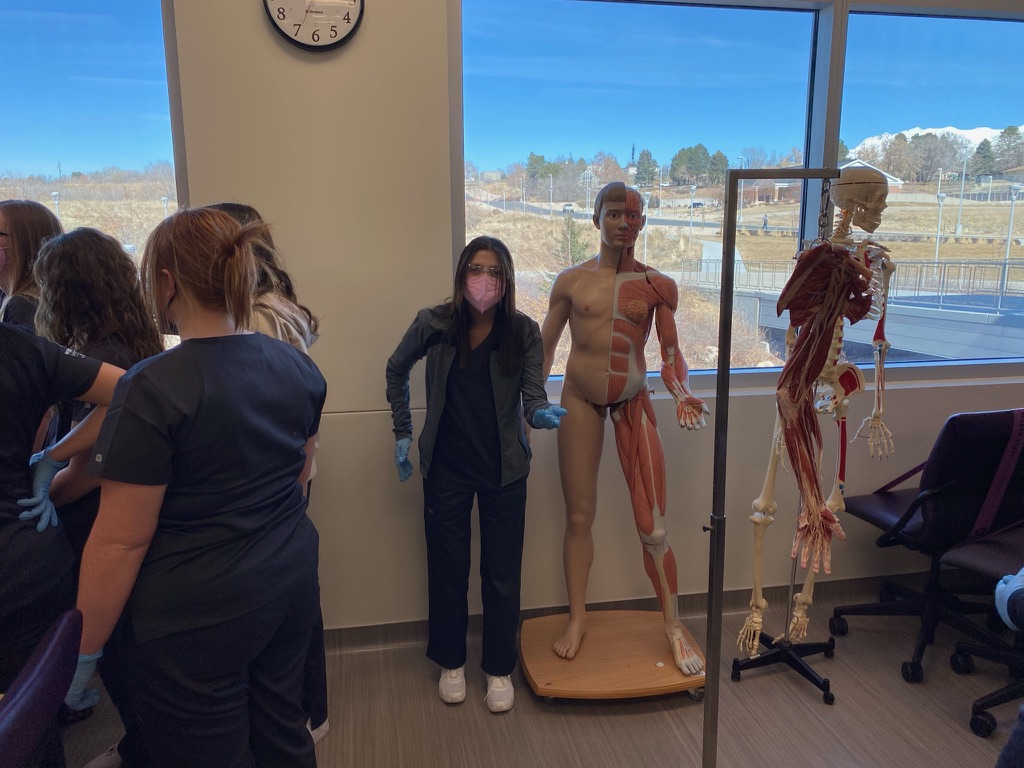 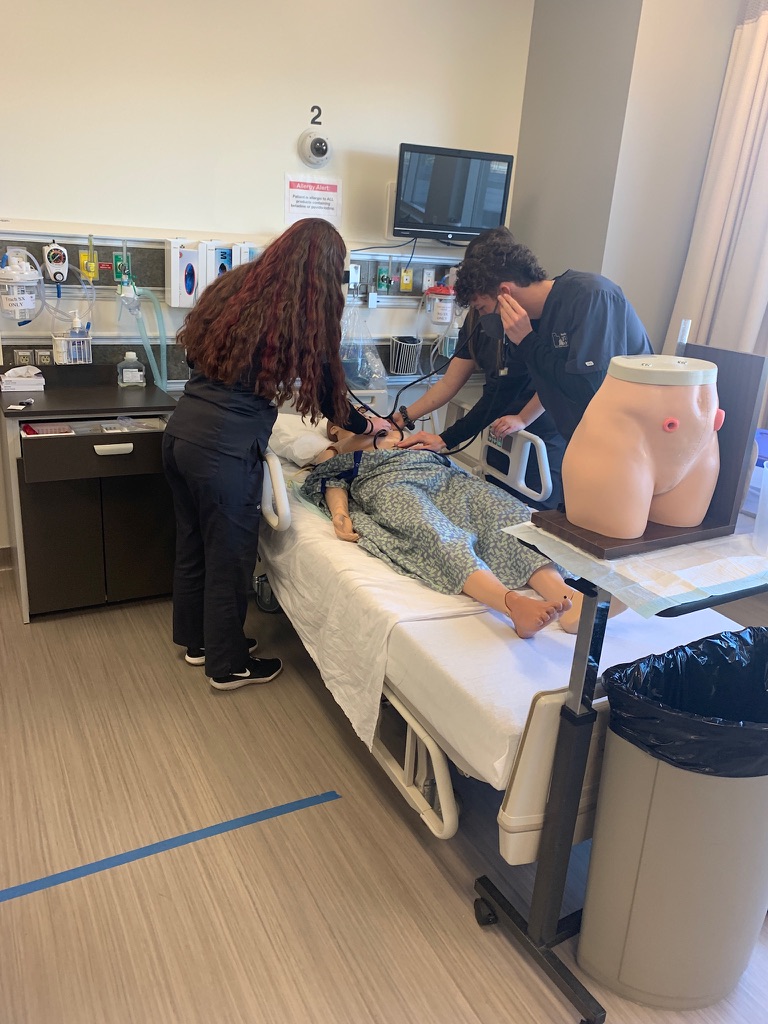 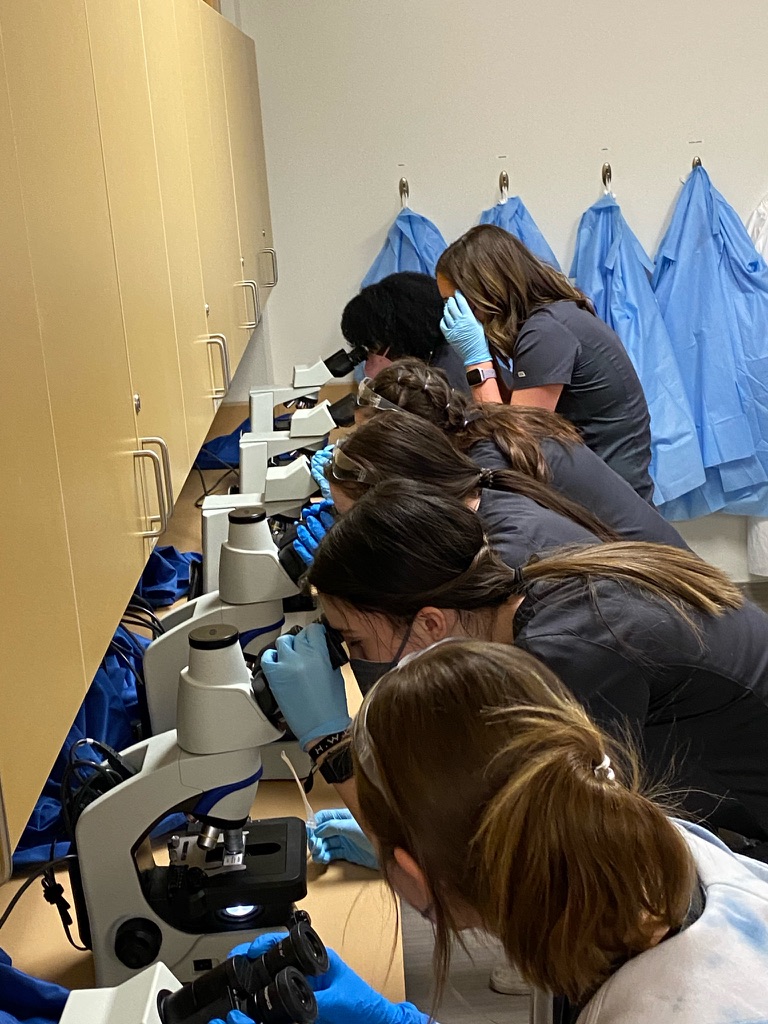 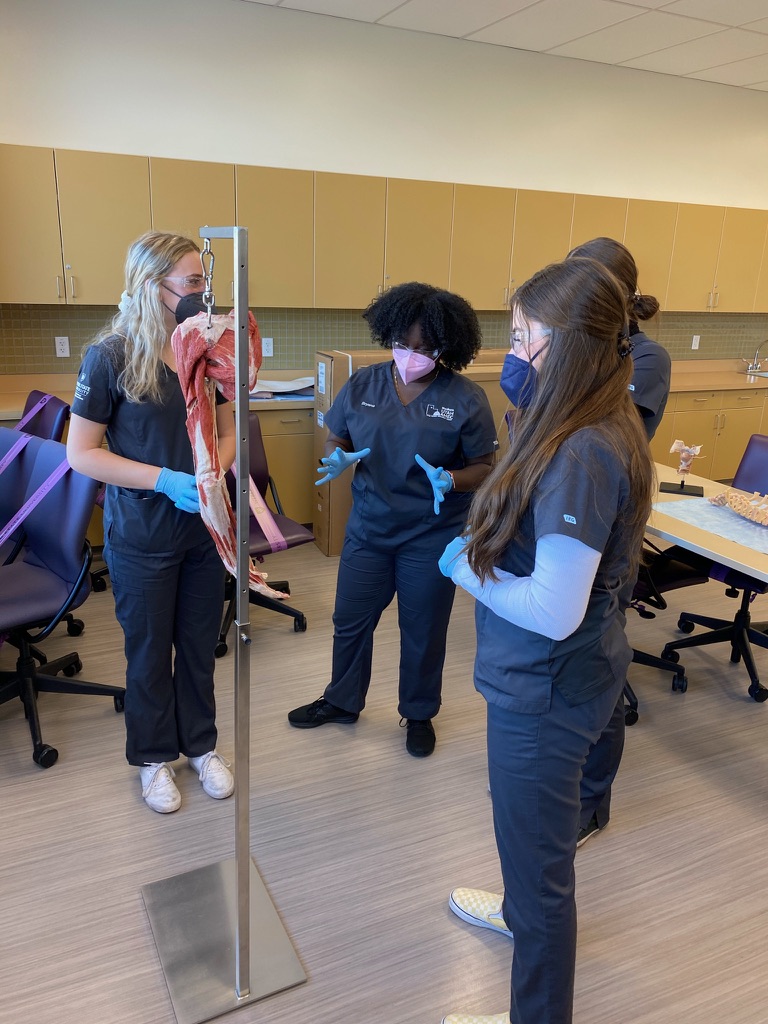 Davis Scholars
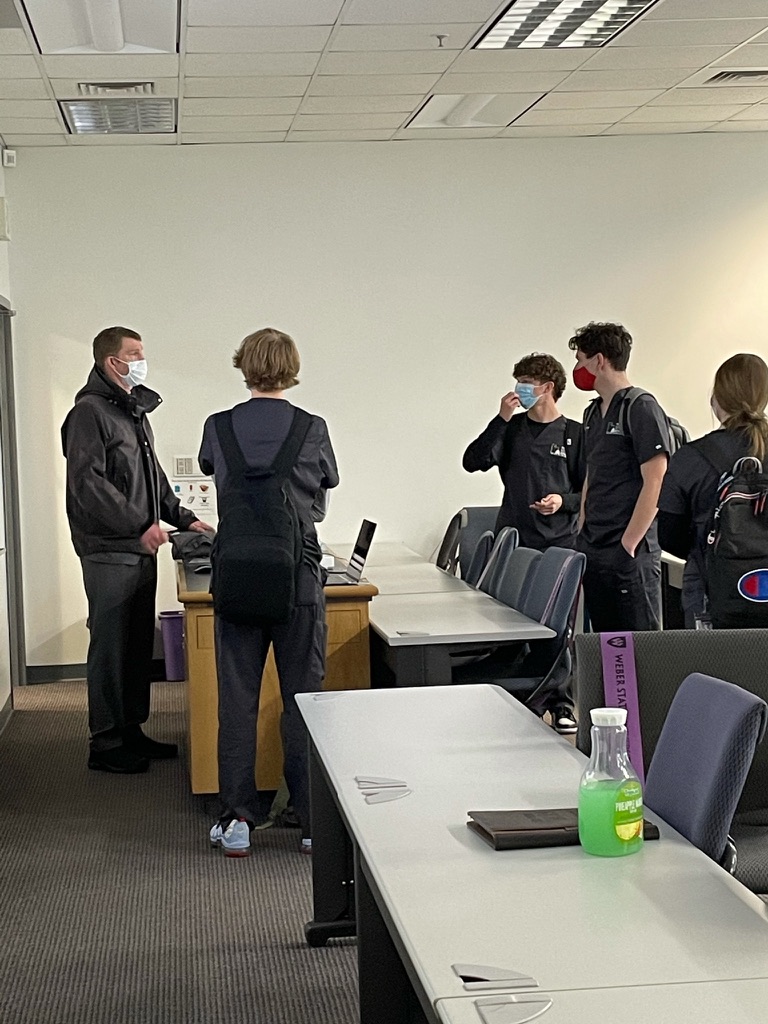 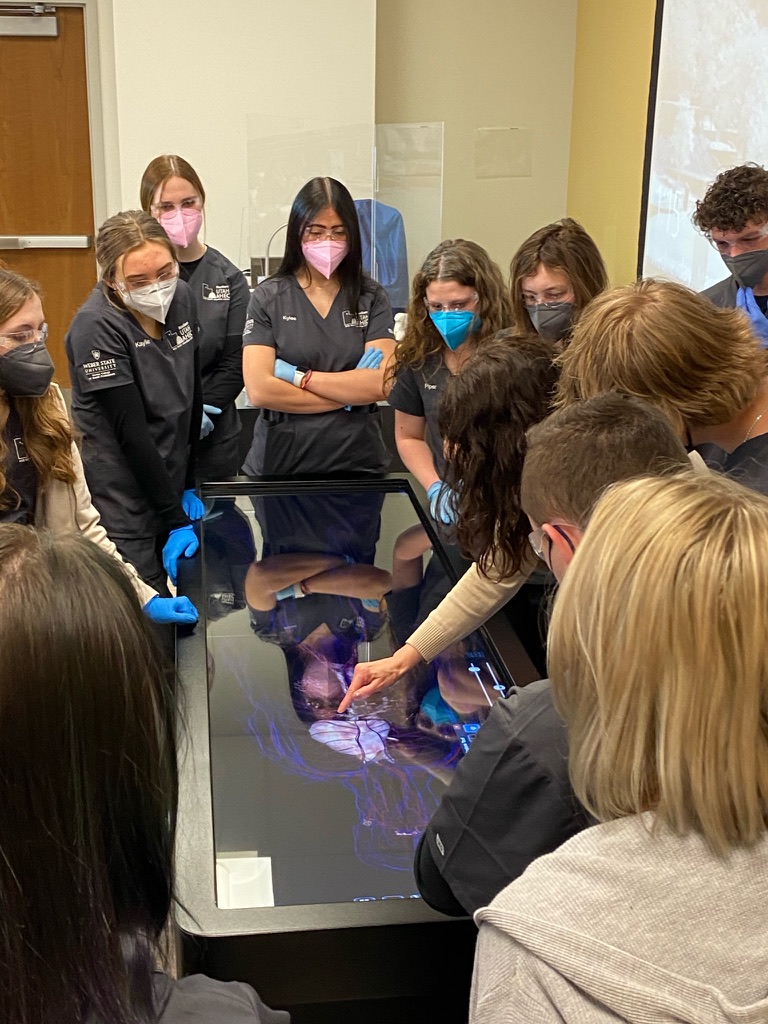 Syracuse Scholars
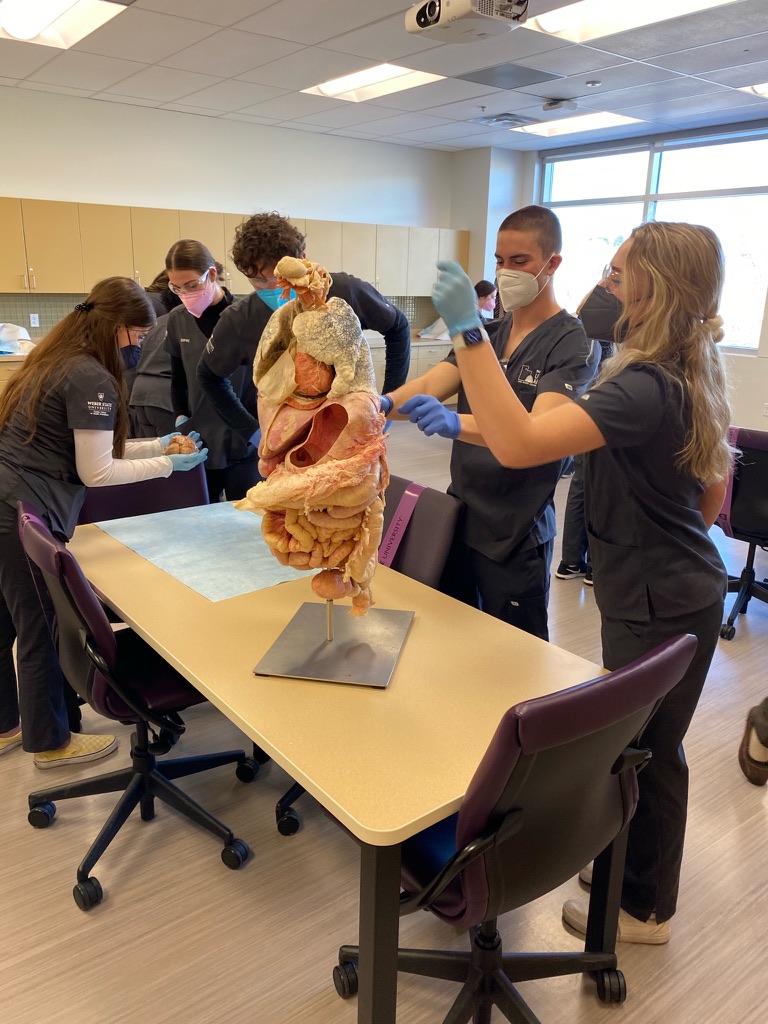 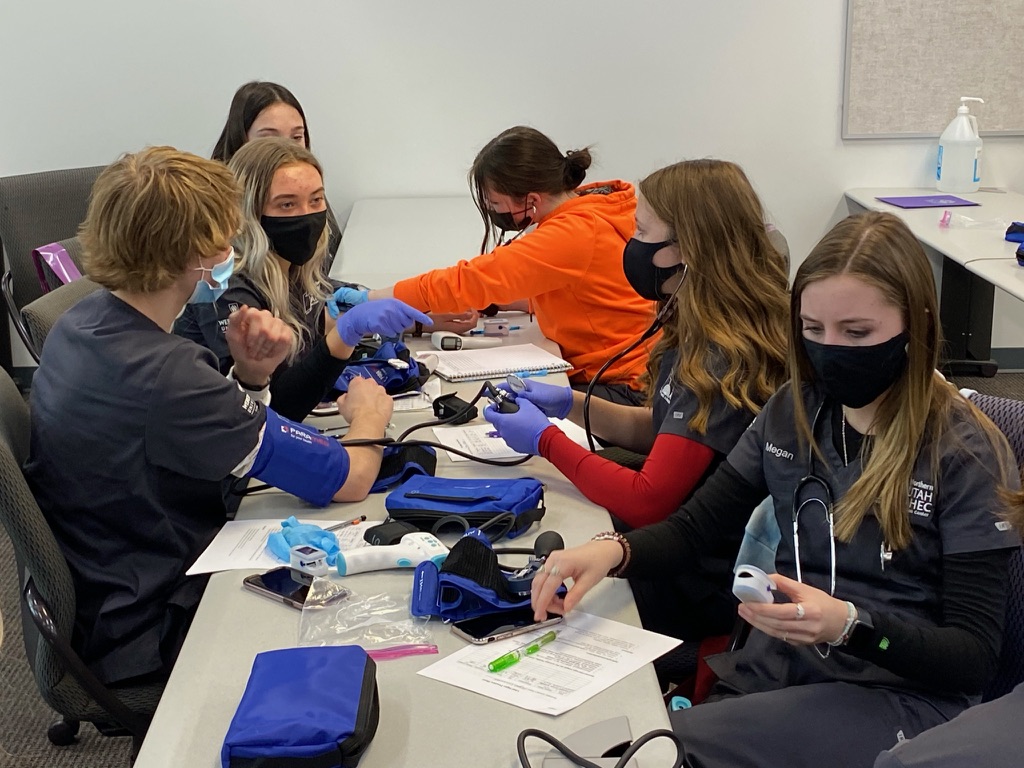 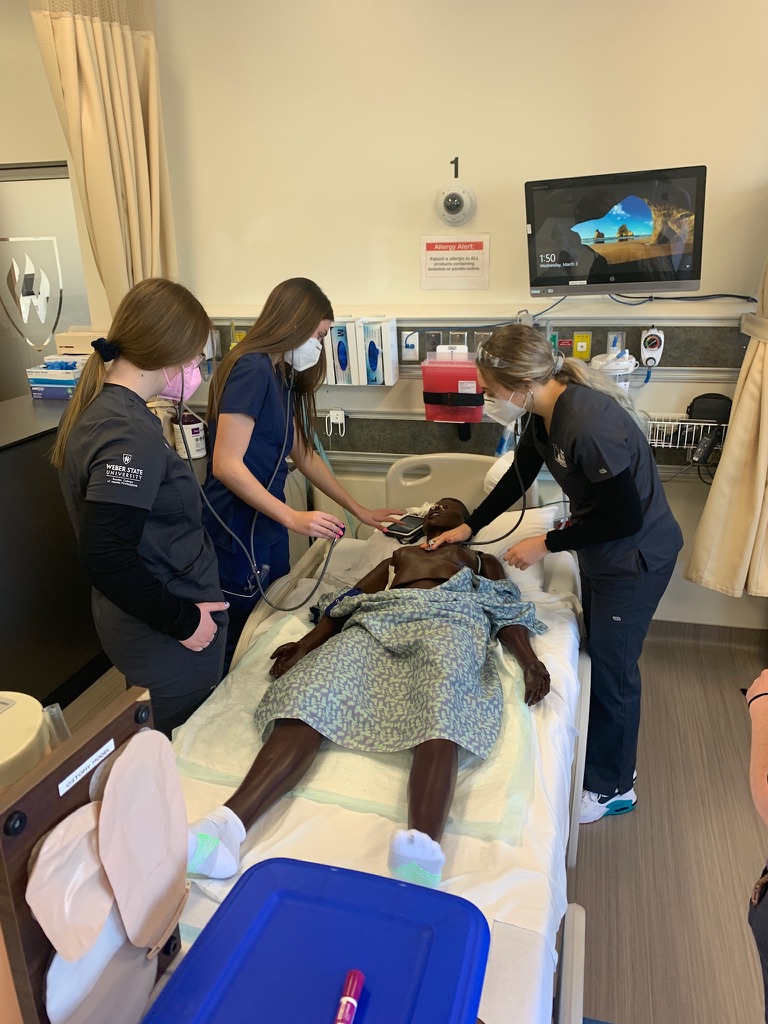 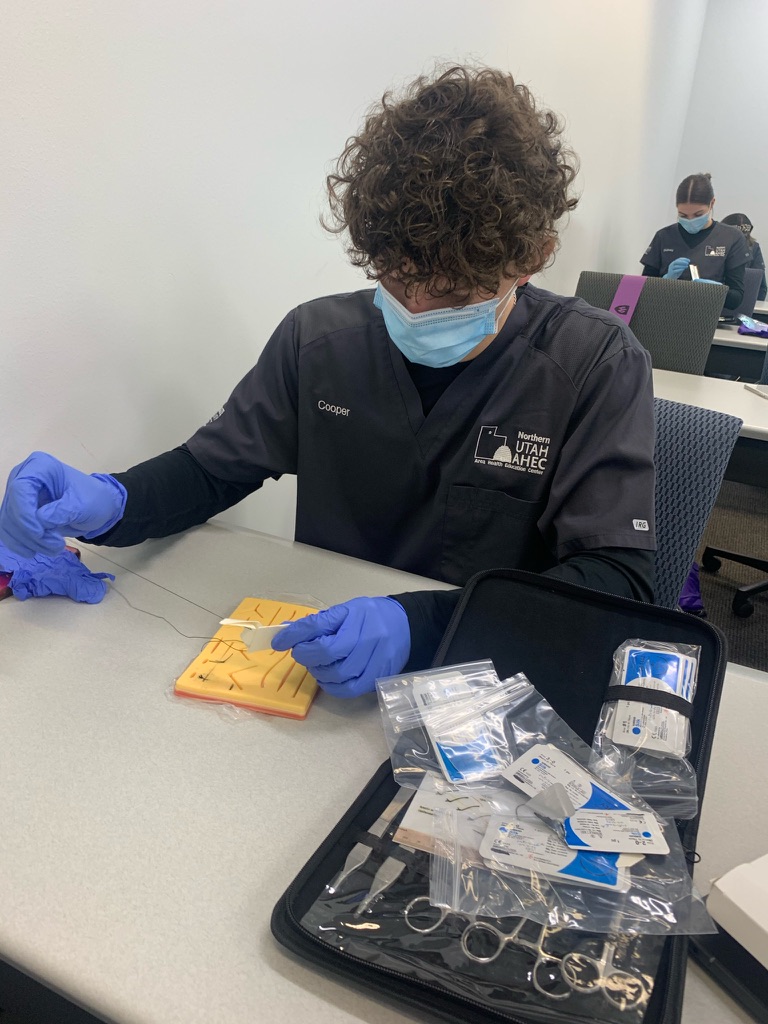 Layton Scholars
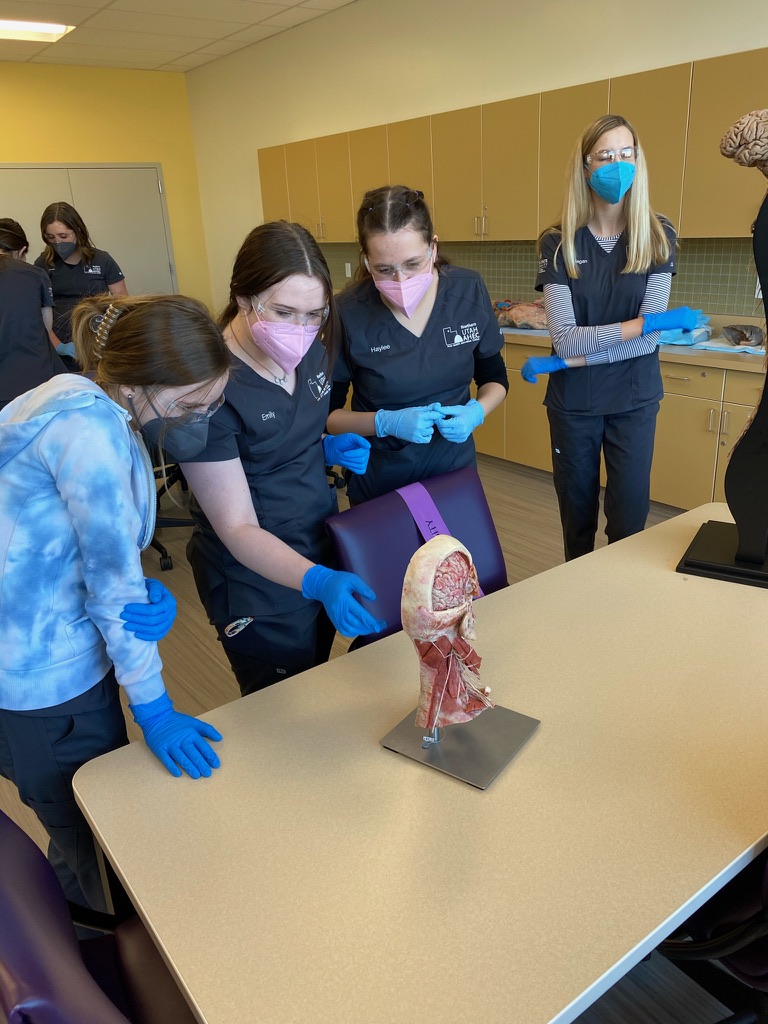 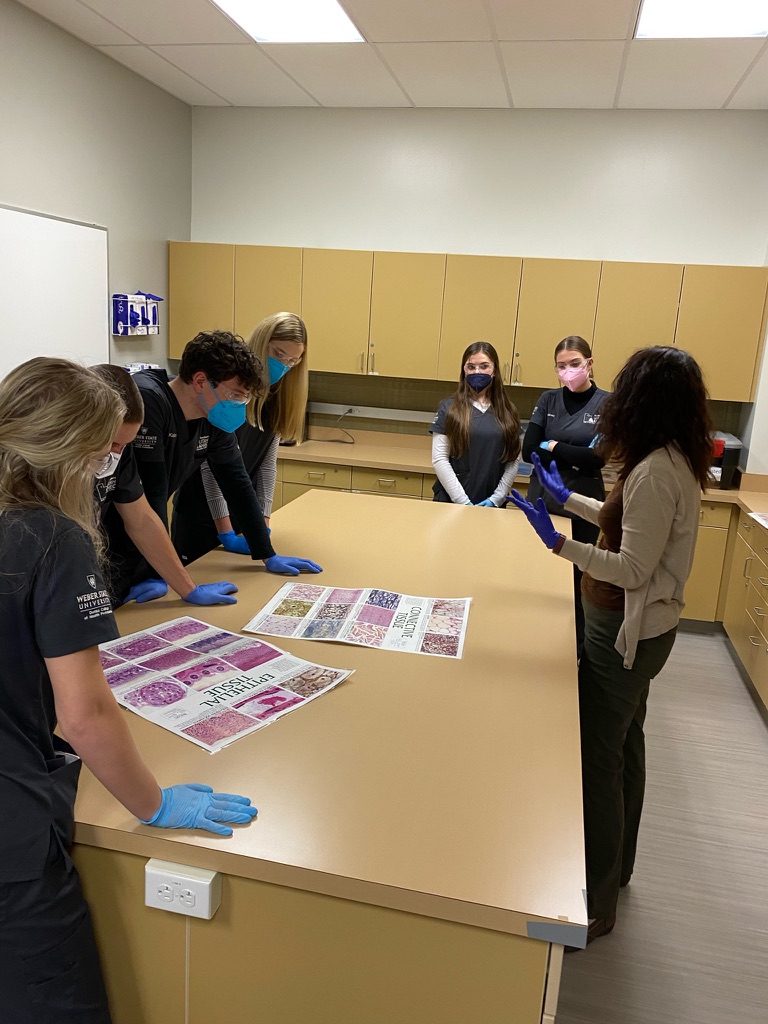 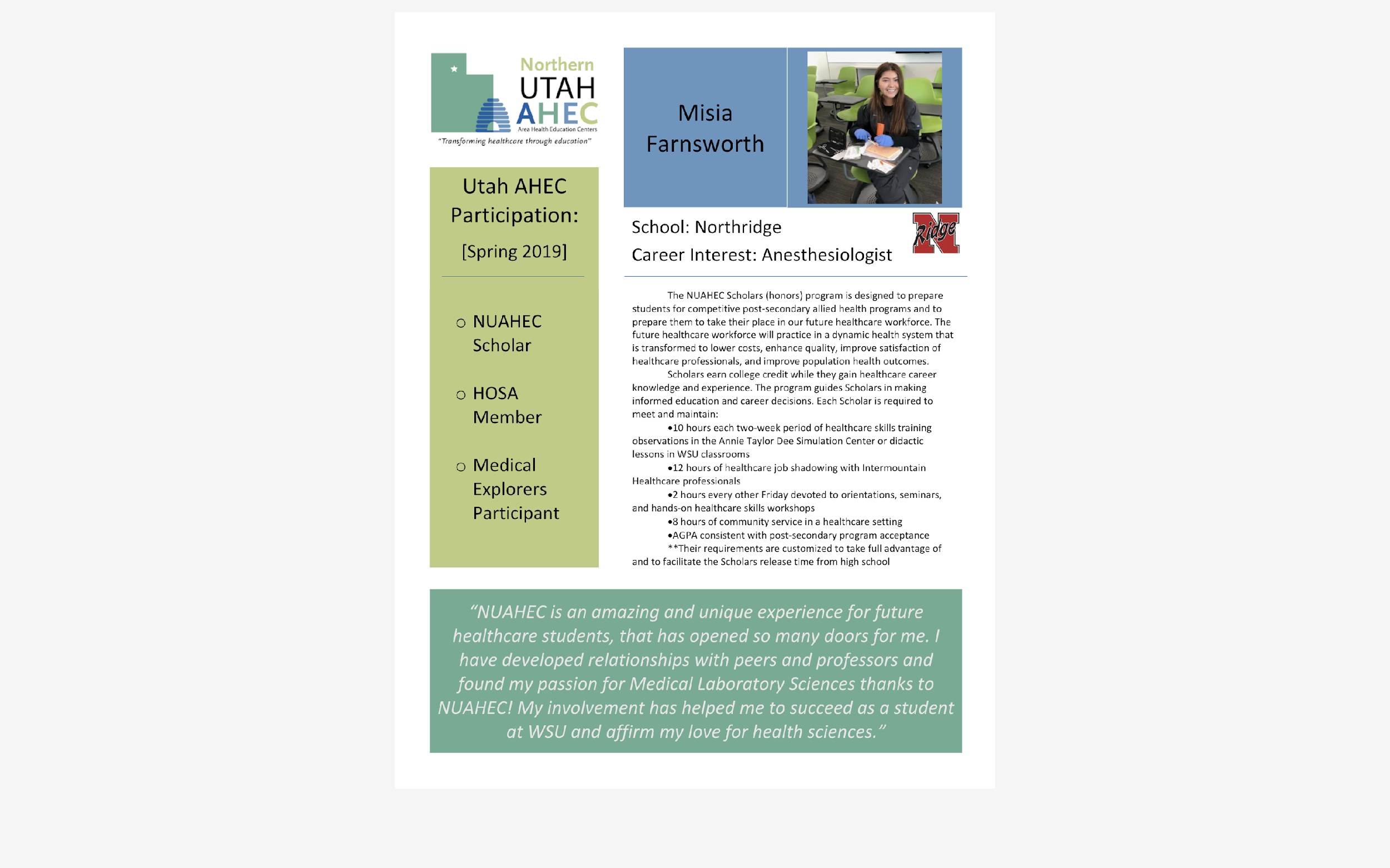 Scholar Testimony
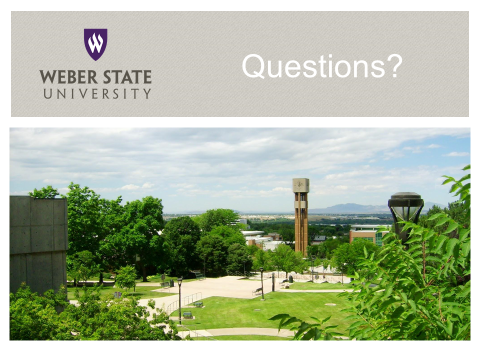 Keely Brinn-  Text: (801) 425-8129      Email: keelybrinn@weber.edu
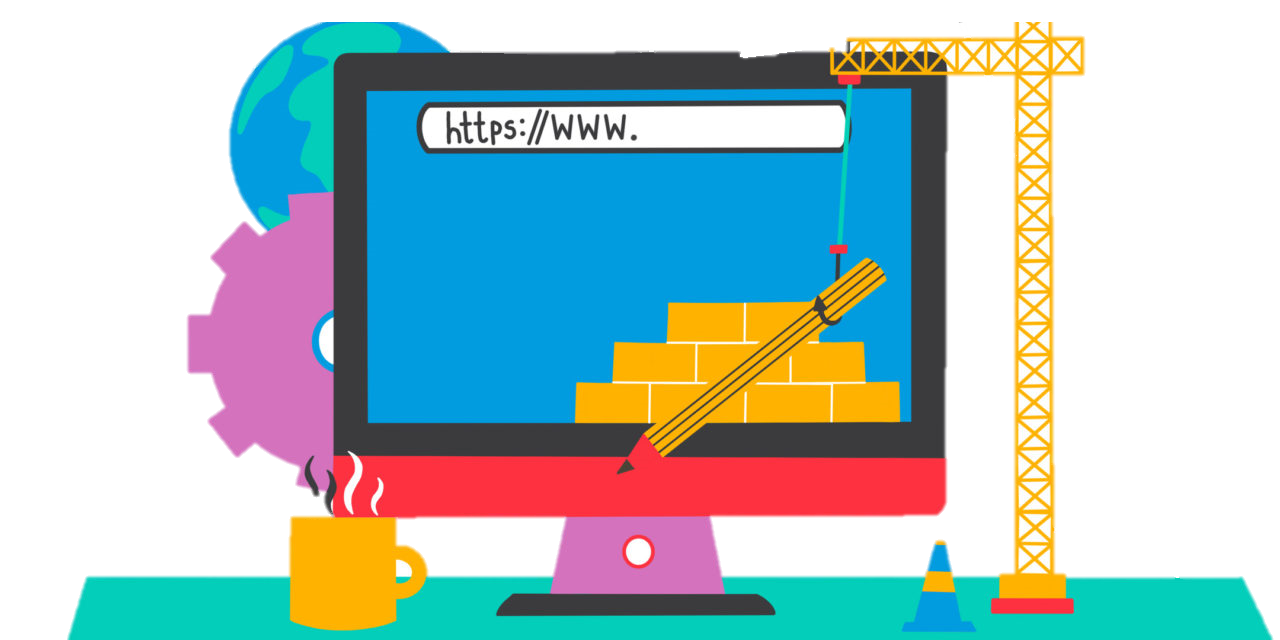 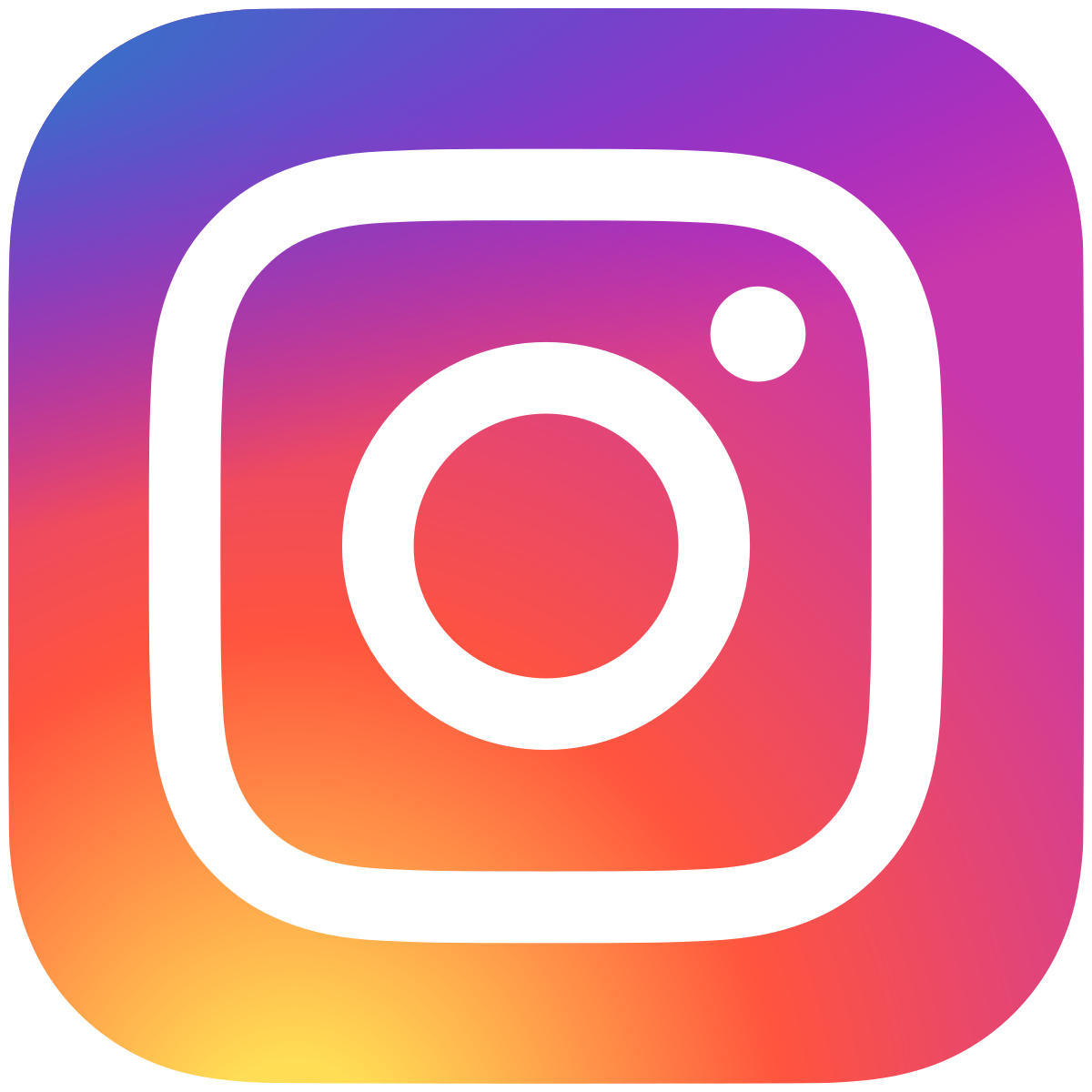 https://www.weber.edu/NUAHEC
@NUAHEC